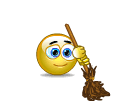 Муниципальное бюджетное дошкольное образовательное учреждениедетский сад  «Солнышко»«Трудовое воспитание детей дошкольного возраста»                                             Воспитатель                                                                                                 1 квалификационной                                                                                                     категории                                                                                                        Золотухина М.А.
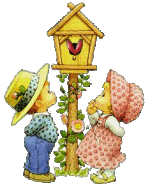 АКТУАЛЬНОСТЬ
        Трудовое воспитание в ДОУ- важное средство всестороннего развития личности дошкольника посредством ознакомления с трудом взрослых, приобщения детей к доступной трудовой деятельности. 
        Проблемы трудового воспитания достаточно актуальны для детей дошкольного возраста и наиболее успешно формируется в этот пеиод, так как на этом этапе у ребенка происходит формирование личностных качеств, умений и стремления к труду.
      Несформированность их на данном возрастном этапе становится препятствием в учебно – познавательной деятельности и последующей адаптации в самостоятельной трудовой деятельности.
ПОНЯТИЕ И ОСОБЕННОСТИ ТРУДОВОЙ ДЕЯТЕЛЬНОСТИ
    Труд - это могучий воспитатель, в педагогической системе воспитания (А.С. Макаренко).
   Трудовое воспитание – это воспитание сознательного отношения и склонностей к труду, как основной жизненной потребности, через формирование привычки к труду путём включения личности в активную трудовую деятельность.
     Трудовая деятельность - это деятельность, направленная на развитие у детей обще-трудовых умений и способностей, психологической готовности к труду, формирование ответственного отношения к труду и его продуктам, на сознательный выбор профессии.
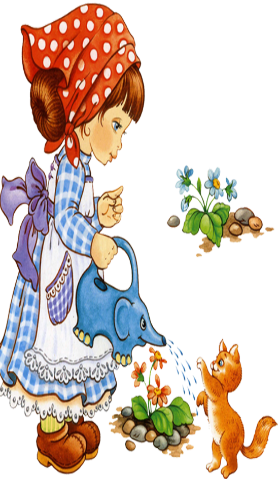 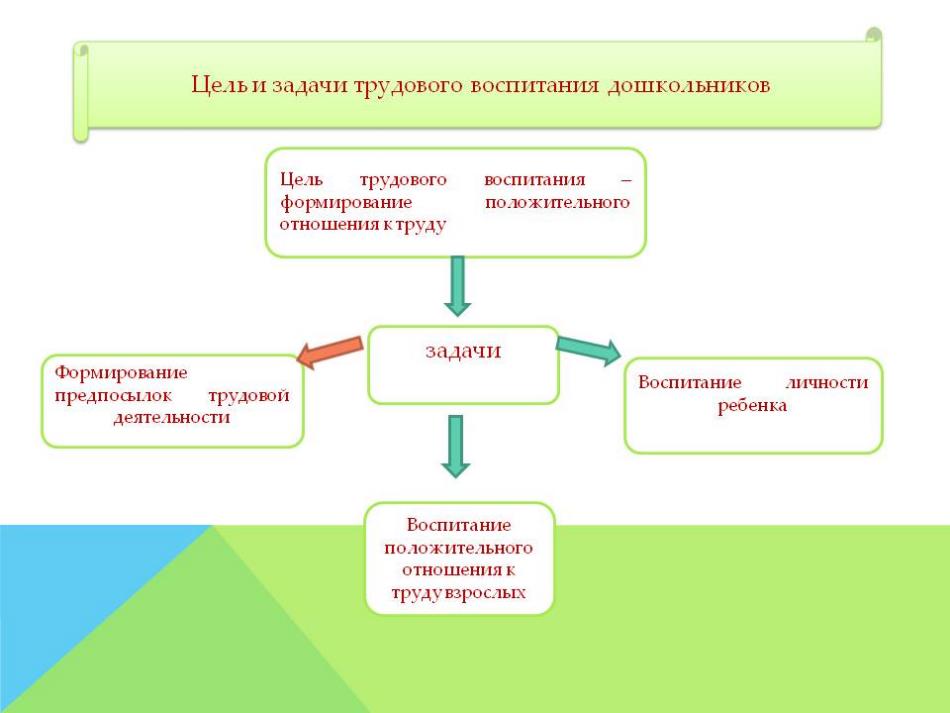 ТРУДОВОЕ ВОСПИТАНИЕ в нашей группе реализуется через следующие средства:
Собственная трудовая деятельность детей;
 Обучение трудовым навыкам и организации труда;
 Ознакомление с трудом взрослых;
 Организация трудовой деятельности;
Художественные средства: художественная литература, музыка, произведения изобразительного искусства, диафильмы, видеофильмы
ВИДЫ ТРУДОВОЙ ДЕЯТЕЛЬНОСТИ ДОШКОЛЬНИКОВ
Ручной труд
Самообслуживание
Хозяйственно-бытовой труд
Труд в природе
Направлен на поддержание порядка в группе: подклеивание книг, коробок, доступный ремонт игрушек и т.д
Труд направленный на удовлетворение повседневных личных потребностей
Направлен на уборку групповой комнаты, участка
Направлен на уход и выращивание растений в уголке природы, на огороде, в цветнике.
1-я младшая группа
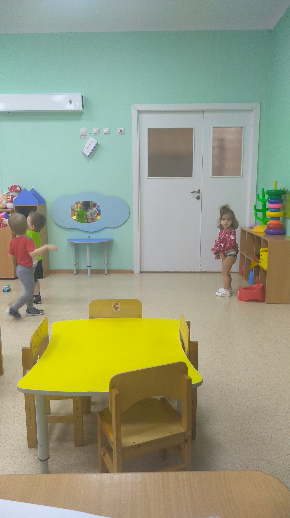 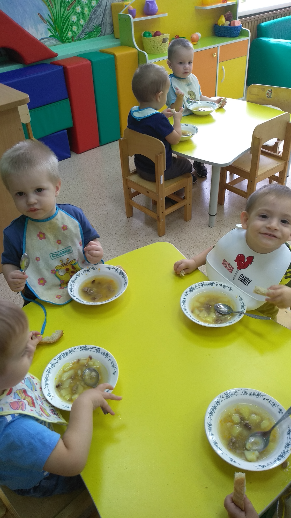 2-я младшая группа
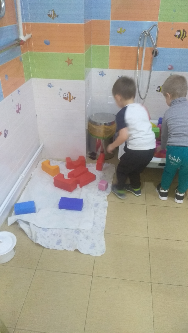 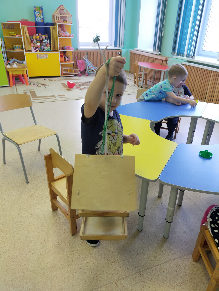 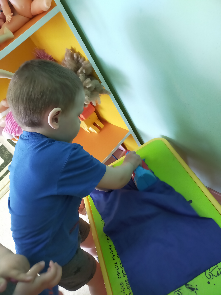 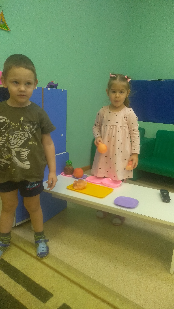 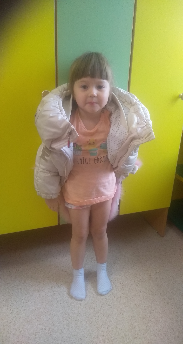 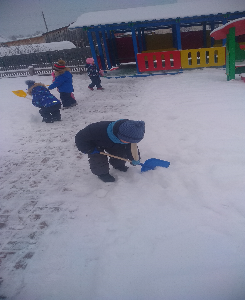 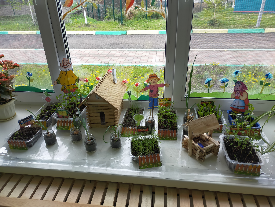 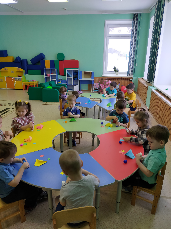 Средняя группа
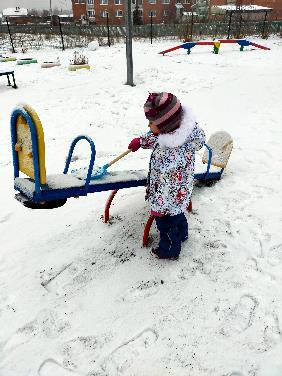 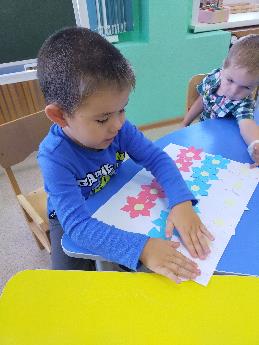 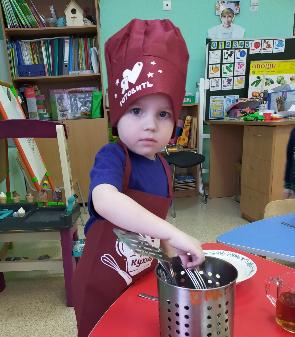 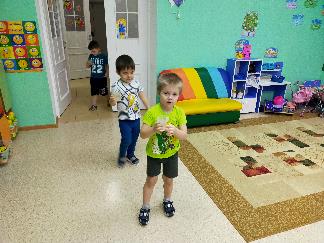 Профессиональное самоопределение
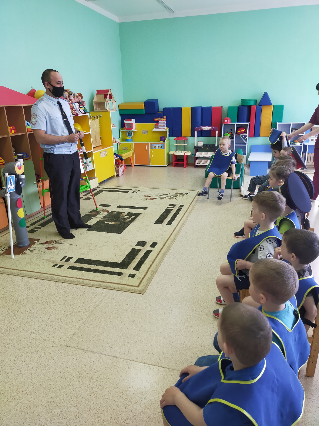 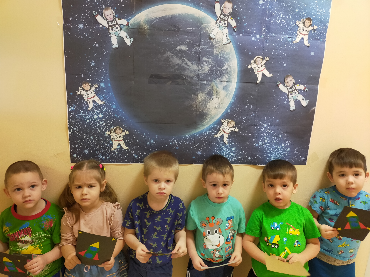 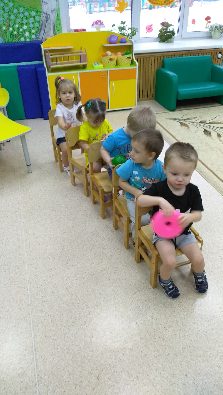 ЗАКЛЮЧЕНИЕ
В заключении хотелось бы сказать, что процесс развития трудовой деятельности детей дошкольного возраста требует целенаправленного педагогического руководства, которое заключается в установлении влиятельных способов руководства этим процессом. Ведь трудовое воспитание подрастающего поколения является одной из важнейших задач нашего общества. 
        Самой главной особенностью детской трудовой деятельности является то, что, несмотря на наличие в ней всех структурных компонентов деятельности, они пока еще находятся в стадии 
развития и обязательно предполагают участие и 
помощь взрослого. Поэтому роль воспитателя 
в развитии трудовой деятельности дошкольника 
является самой важной.
       Развитие трудовой деятельности 
дошкольников будет успешно осуществляться, 
если при ее трудовой деятельности ребенка 
будут соблюдены все условия.
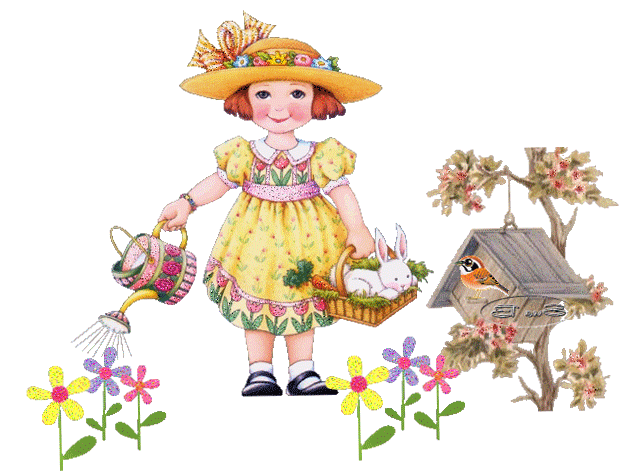 «ТРУД - ВСЕГДА БЫЛ ОСНОВОЙ ДЛЯ ЧЕЛОВЕЧЕСКОЙ ЖИЗНИ И КУЛЬТУРЫ, ПОЭТОМУ И В ВОСПИТАТЕЛЬНОЙ РАБОТЕ ТРУД ДОЛЖЕН БЫТЬ ОДНИМ ИЗ САМЫХ ОСНОВНЫХ ЭЛЕМЕНТОВ» 
А. С. МАКАРЕНКО
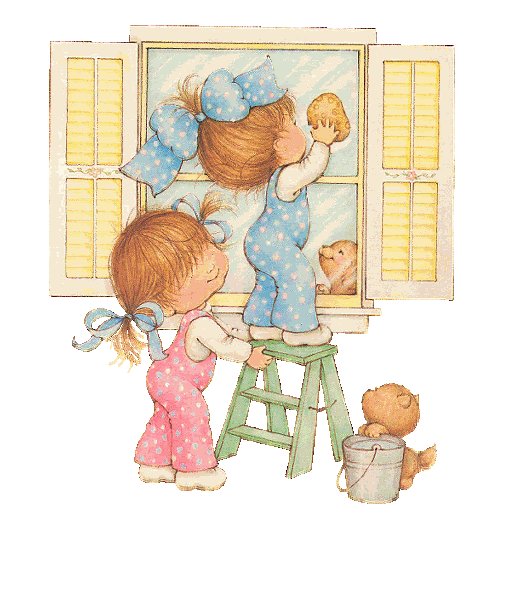